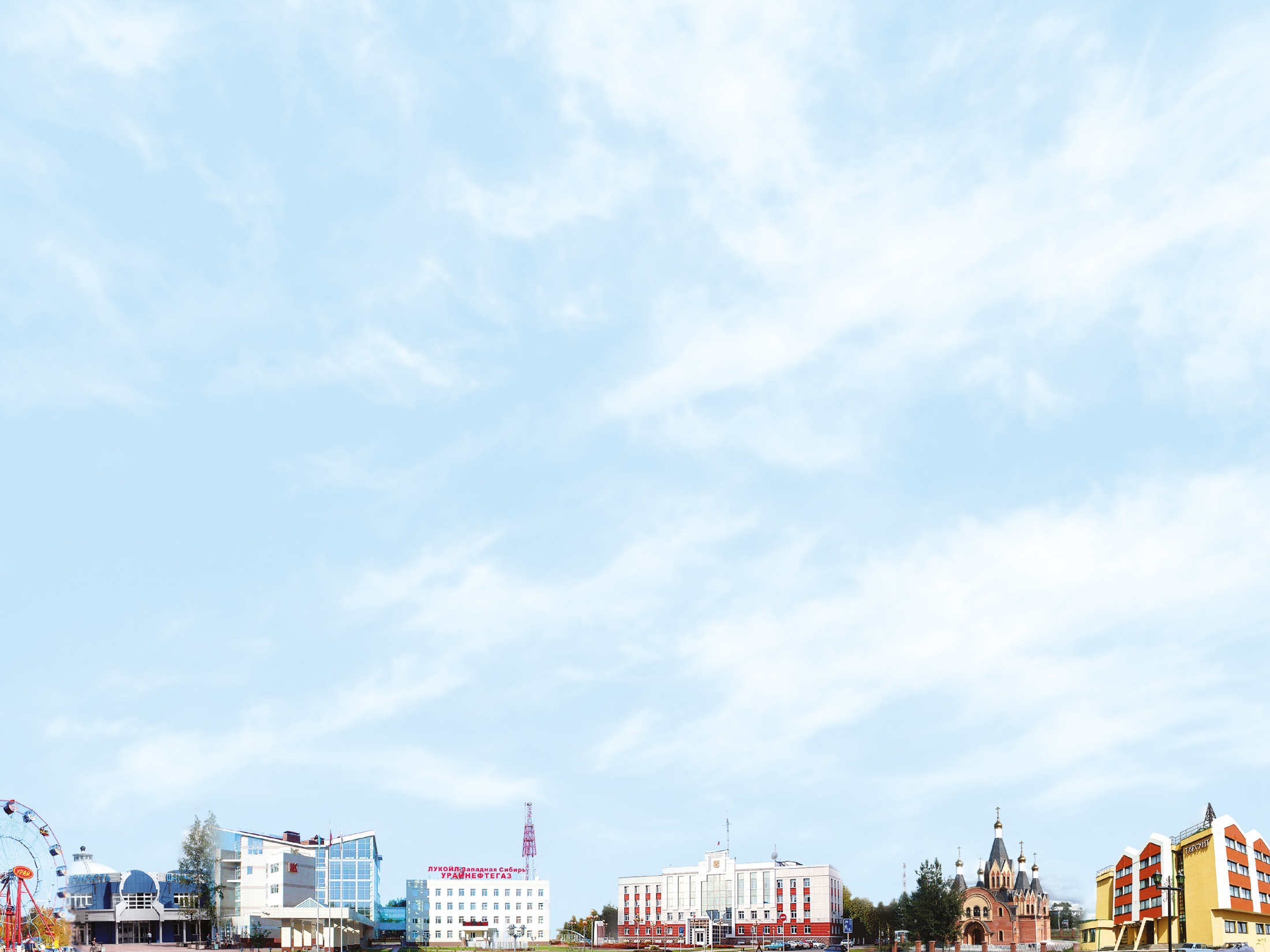 Отчет
об исполнении бюджета городского округа город Урай 
за 2018 год
К  проекту решения Думы города Урай «Об исполнении бюджета городского округа город Урай за 2018 год»                            Докладчик Хусаинова Ирина Валериевна
Слайд 1
Динамика основных параметров исполнения 
бюджета городского округа город Урай за 2016-2018 годы млн.рублей
Слайд 2
Изменение параметров бюджета
городского округа город Урай в 2018 году, млн. рублей
Слайд 3
Динамика доходов бюджета  городского округа город Урай 
за 2016-2018 годы, млн.рублей
3 792,5
3 071,8
3 402,7
3 406,5
73%
76%
77%
74%
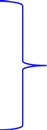 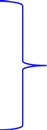 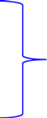 27%
23%
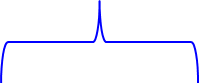 26%
24%
Слайд 4
Динамика и структура налоговых доходов 
бюджета городского округа город Урай за 2016-2018 годы, млн.рублей
+37,6 млн.руб.
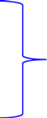 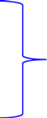 19,8%
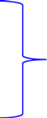 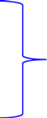 19,6%
21,4%
20,6%
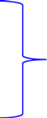 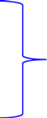 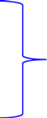 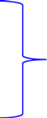 73,3%
73,8%
71,2%
71,5%
Слайд 5
Динамика и структура неналоговых доходов
бюджета городского округа город Урай за 2016-2018 годы, млн.рублей
-15,3 млн.руб.
4,7%
8,5%
7,6%
7,7%
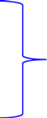 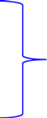 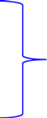 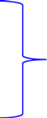 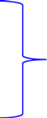 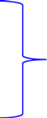 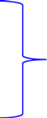 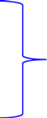 21,7%
22,2%
21,8%
3,5%
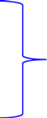 4,3%
57,9%
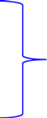 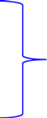 4,3%
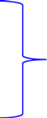 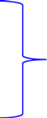 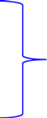 2 ,1
1,1%
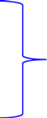 66,2%
66,4%
65,8%
2 ,2
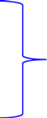 36,3%
Слайд 6
Динамика безвозмездных поступлений в бюджет 
городского округа город Урай за 2016-2018 годы, млн.рублей
55,2
152,0
81,6
+328,9 млн.руб.
55,2
2 542,7
2 558,4
2 610,3
2 213,8
Слайд 7
Динамика расходов бюджета городского округа город Урай
в рамках муниципальных программ за 2016-2018 годы, млн.рублей
+234,4 млн.руб.
Слайд 8
Структура расходов бюджета городского округа город Урай в разрезе 
муниципальных программ, непрограммных направлений деятельности за 2018 год, млн.рублей
Структура расходов бюджета городского округа город Урай в разрезе 
муниципальных программ, непрограммных направлений деятельности за 2018 год, млн.рублей
(продолжение слайда)
Слайд 9
Динамика расходов бюджета городского округа город Урай
на функционирование социальной сферы за 2016-2018 годы, млн.рублей
64,9%
57,3%
62,8%
42,7%
37,2%.
35,1%
-Образование
Культура 
Здравоохранение
Социальная политика
Физическая культура и спорт
Социальная сфера
Слайд 10
В рамках реализации наказов избирателей депутатам Думы ХМАО-Югры за 2018 год исполнено 9,4 млн.рублей, в том числе:
Слайд 11
Предоставлено субсидий на оказание финансовой поддержки социально ориентированным некоммерческим организациям за 2018 год в сумме 13,8 млн.руб., по следующим направлениям, тыс.рублей:
Предоставлено субсидий юридическим лицам, индивидуальным предпринимателям, физическим лицам - производителям товаров, работ и услуг в 2018 году из средств местного бюджета 109,5 млн.рублей:
Слайд 12
Слайд 13
Исполнение публичных нормативных обязательств за счет средств бюджета городского округа город Урай за 2018 год, млн.рублей
Слайд 14
Динамика расходов дорожного фонда муниципального образования 
за 2016-2018 годы, млн.руб.
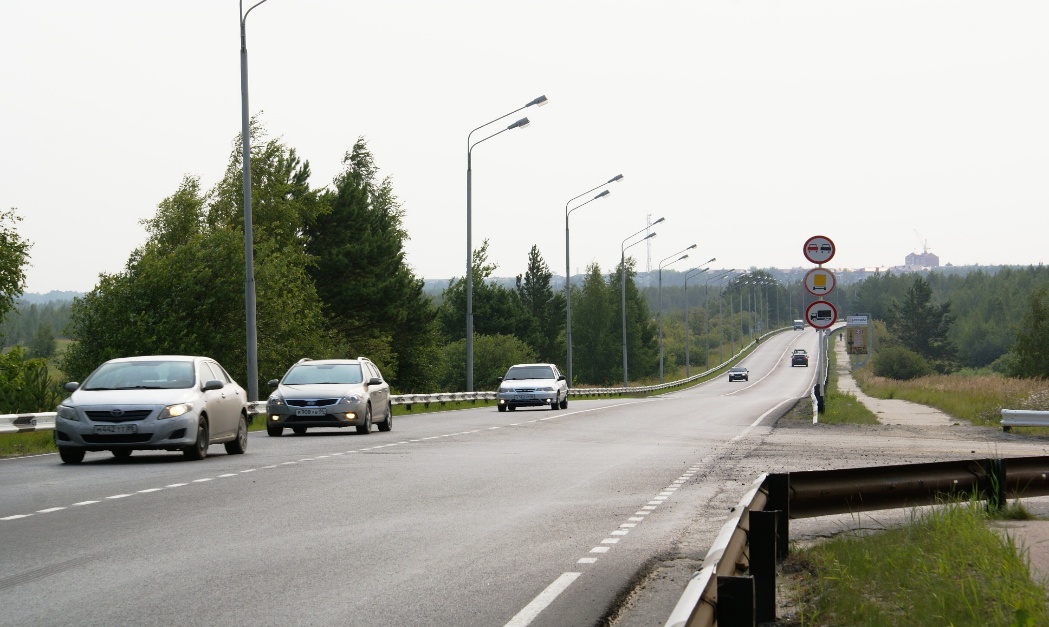 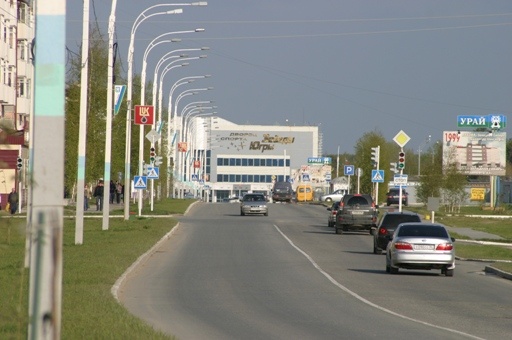 Слайд 15
Исполнение майских указов Президента Российской Федерации в 2018 году, млн.руб.
Слайд 16
Использование средств резервного фонда на 31.12.2018 – 4 478,5 тыс.рублей
Решением Думы города Урай от 26.12.2017 №105 резервный фонд администрации города Урай на 2018 год назначен в сумме 5 000,0 тыс.руб.
Средства направлены на:
 исполнение судебных актов по обращению взыскания на средства бюджета городского округа город Урай, необходимость в которых возникла в текущем финансовом году, в сумме  4 428,5тыс.рублей;
 оказание материальной помощи, пострадавшему от пожара, необходимость в которых возникла в текущем финансовом году, в сумме 50,0 тыс.рублей
Слайд 17
ДИНАМИКА ОБЪЕМА МУНИЦИПАЛЬНОГО ДОЛГА            
       ЗА 2016-2018 ГОДЫ, млн.рублей
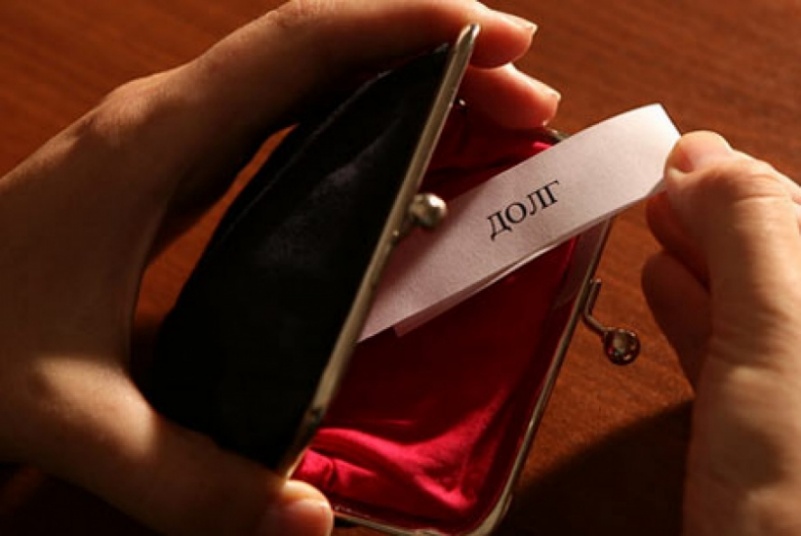 В сфере управления муниципальным долгом деятельность муниципалитета была направлена на проведение взвешенной долговой политики. Итогом реализации данной задачи явилось отсутствие долговых обязательств муниципального образования на конец отчетного года
Слайд 18
Качество управления муниципальными финансами
Департамент финансов автономного округа проводит ежегодный мониторинг и оценку качества организации и осуществления бюджетного процесса в муниципальных образованиях округа в соответствии с постановлением Правительства автономного округа от 18.03.2011 № 65-п. 
      В 2018 году по итогам мониторинга за 2017 год муниципальным образованием городской округ город Урай получен грант в сумме 10,0 млн.руб.
Оценка характеризует следующие направления организации и осуществления бюджетного процесса:
 планирование бюджета, 
исполнение бюджета, 
долговая политика, 
оказание муниципальных услуг (выполнение работ), 
открытость бюджетного процесса, 
выполнение «майских» Указов Президента РФ
Рейтинг муниципального образования город Урай по результатам оценки качества организации и осуществления бюджетного процесса за 2015-2017г.
Оценка города Урай в целом по ХМАО
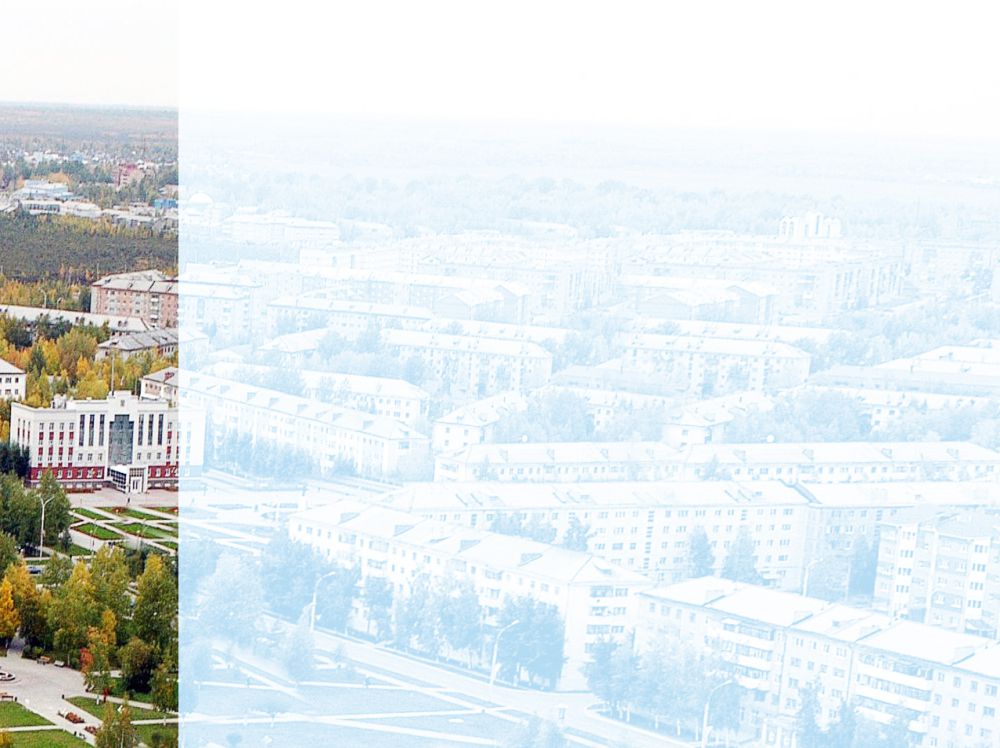 Подготовлено Комитетом по финансам администрации города Урай
Адрес: микрорайон 2, дом 60, город Урай, Тюменская область, Ханты-Мансийский автономный округ – Югра, 628285
E-mail: comfin@uray.ru
Председатель комитета – Хусаинова Ирина Валериевна, тел.: (34676) 2-33-56
Начальник бюджетного управления комитета по финансам –Зорина Лариса Васильевна , тел.: (34676) 2-05-82